Microsoftアカウントの取得
OnedriveやPowerpoint Onlineなどのサービスが利用できるようになる。
https://login.live.com/より取得する
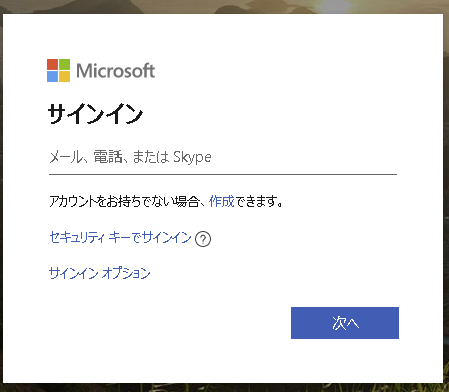 スライドのテーマやバリエーションの変更
デザインタブより変更する
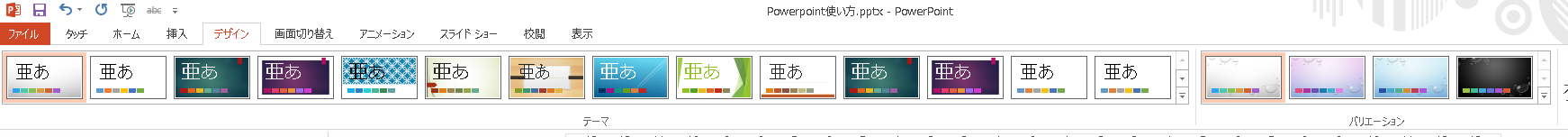 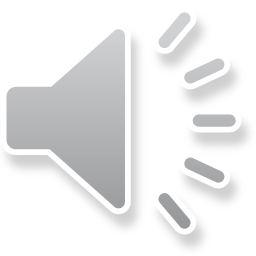 https://coredou.com/
リボンの表示を変更する
ファイル右上の　　をクリックして変更する
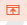 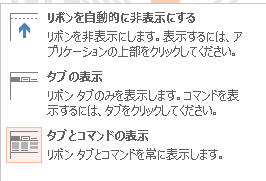 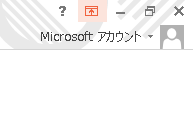 クイックアクセスツールバーを設定する
クイックアクセスツールバー横の　　をクリックして
コマンドを登録する
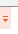 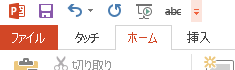 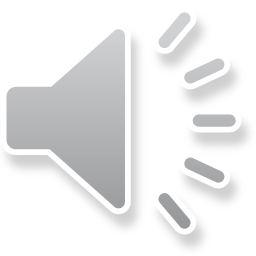 https://coredou.com/